Bài cũ
- 11
-2 -9 = 
-2 + 9 =
-3 – 7 – 4 + 8 =
-23 -15 + 23 + 5 – 10 =
7
- 6
- 20
QUY TẮC DẤU NGOẶC
I. Bỏ dấu ngoặc trong trường hợp đơn giản
- 11
-2 -9 = 
-2 + 9 =
-3 – 7 – 4 + 8 =
-23 -15 + 23 + 5 – 10 =
-2 + (-9) 
-2 – (- 9) 
-3 – (+7) +(– 4) – (- 8) 
(-23) -15 – (-23) + 5 + (- 10)
7
- 6
- 20
II. Dấu của một số hạng khi bỏ dấu ngoặc
Ví dụ 1: Tính và so sánh kết quả của
4 + (12 -15) và 4 + 12 -15
4 – (12 -15) và 4 - 12 + 15
b)      4 – (12 -15) và 4 - 12 + 15
4 + (12 -15) 
        = 4 + (-3) = 4 -3 = 1
4 - (12 -15) 
        = 4 - (-3) = 4 + 3 = 7
(1)
(1)
4 + 12  - 15 
        = 16 – 15  = 1
4 - 12  + 15 
        = -8 + 15  = 7
(2)
(2)
Từ (1) và (2) suy ra
4 + (12 -15)  = 4 + 12 -15
Từ (1) và (2) suy ra
4 - (12 -15)  = 4 - 12 + 15
Đẳng thức
Nhận xét
a) 4 + (12 -15) = 4 + 12 -15
Khi bỏ ngoặc có dấu (+) đằng trước ta giữ nguyên dấu của các số hạng trong ngoặc
Vế trái của đẳng thức
Vế phải của đẳng thức
VT = 4 + (12 -15)
VP = 4 + 12 -15
- Có dấu ngoặc
Không có dấu ngoặc
-  Trước ngoặc là dấu (+)
- Trước 12 vẫn mang dấu (+)
Trước 15 vẫn mang dấu (-)
Trong ngoặc trước 12 mang 
dấu (+), trước 15 mang dấu (-)
b) 4 – (12 -15) = 4 - 12 + 15
Khi bỏ ngoặc có dấu (-) đằng trước ta đổi dấu của tất cả các số hạng trong ngoặc. Dấu (+) thành (-), dấu (-) thành (+)
- Không có dấu ngoặc
- Có dấu ngoặc
-  Trước ngoặc là dấu (-)
- Trước 12  mang dấu (-)
Trước 15  mang dấu (+)
- Trong ngoặc trước 12 mang 
dấu (+), trước 15 mang dấu (-)
Đẳng thức
Nhận xét
Quy tắc dấu ngoặc
a) 4 + (12 -15) = 4 + 12 -15
Vế trái của đẳng thức
Khi bỏ ngoặc có dấu (+) đằng trước ta giữ nguyên dấu của các số hạng trong ngoặc
Vế phải của đẳng thức
VT = 4 + (12 -15)
VP = 4 + 12 -15
- Có dấu ngoặc
Không có dấu ngoặc
-  Trước ngoặc là dấu (+)
- Trước 12 vẫn mang dấu (+)
Trước 15 vẫn mang dấu (-)
Trong ngoặc trước 12 mang 
dấu (+), trước 15 mang dấu (-)
b) 4 – (12 -15) = 4 - 12 + 15
Khi bỏ ngoặc có dấu (-) đằng trước ta đổi dấu của tất cả các số hạng trong ngoặc. Dấu (+) thành (-), dấu (-) thành (+)
- Không có dấu ngoặc
- Có dấu ngoặc
-  Trước ngoặc là dấu (-)
- Trước 12  mang dấu (-)
Trước 15  mang dấu (+)
- Trong ngoặc trước 12 mang 
dấu (+), trước 15 mang dấu (-)
Ví dụ 2:
Bỏ ngoặc tròn
794 + [136 – (136 + 794)]
= 794 + [136 – 136 -794]
=794  - 794
= 0
III. Áp dụng: Bỏ ngoặc rồi tính
a) (-385 + 210) + (385 – 217)
b) (72 - 1956) – (-1956+28)
= 72 - 1956 +1956 - 28
= -385 + 210 + 385 – 217
Giao hoán, kết hợp và Tạo ngoặc
Giao hoán, kết hợp và Tạo ngoặc
= (72 – 28) + (1956 -1956)
= (-385 + 385) + (210 – 217)
Chú ý
= 44 + 0 = 44
= 0 + (– 7) = -7
- Sử dụng tính chất giao hoán, kết hợp và tạo thêm dấu ngoặc
- Khi thay đổi vị trí của các số hạng phải kèm theo dấu của chúng
Tương tự như quy tắc bỏ dấu ngoặc
- Khi tạo ngoặc phải tuân theo quy tắc: Nếu trước ngoặc là dấu – thì phải đổi dấu tất cả các số hạng trong ngoặc, nếu trước ngoặc là dấu + thì phải để nguyên dấu tất cả các số hạng trong ngoặc.
Chú ý
Sử dụng tính chất giao hoán, kết hợp và tạo thêm dấu ngoặc

- Khi thay đổi vị trí của các số hạng phải kèm theo dấu của chúng 
- Khi tạo ngoặc phải tuân theo quy tắc: Nếu trước ngoặc là dấu – thì phải đổi dấu tất cả các số hạng trong ngoặc, nếu trước ngoặc là dấu + thì phải để nguyên dấu tất cả các số hạng trong ngoặc.
Quy tắc dấu ngoặc
- Khi bỏ dấu ngoặc có dấu “-” đằng trước, ta phải đổi dấu tất cả các số hạng trong dấu ngoặc: 

dấu “+” thành dấu “-” và dấu”-” thành dấu “+”
- Khi bỏ dấu ngoặc  có dấu “+” đằng trước thì dấu các số hạng trong dấu ngoặc vẫn giữ nguyên.
Luyện tập 2
a) 12 + 13 + 14 -15 -16 -17
b) (35 – 17) – (25 – 7 +22)
= 35 – 17 - 25 + 7 – 22
= (35 – 25) + (-17 + 7) – 22
= 10 + (-10) – 22
= -22
= (12 -15) + (13 – 16) + (14 -17)
= (-3) + (-3) + (-3)
= - 9
Chú ý
Sử dụng tính chất giao hoán, kết hợp và tạo thêm dấu ngoặc

- Khi thay đổi vị trí của các số hạng phải kèm theo dấu của chúng 
- Khi tạo ngoặc phải tuân theo quy tắc: Nếu trước ngoặc là dấu – thì phải đổi dấu tất cả các số hạng trong ngoặc, nếu trước ngoặc là dấu + thì phải để nguyên dấu tất cả các số hạng trong ngoặc.
Quy tắc dấu ngoặc
Khi bỏ dấu ngoặc có dấu “-” đằng trược, ta phải đổi dấu tất cả các số hạng trong dấu ngoặc: 

dấu “+” thành dấu “-” và dấu”-” thành dấu “+”
- Khi bỏ dấu ngoặc  có dấu “+” đằng trước thì dấu các số hạng trong dấu ngoặc vẫn giữ nguyên.
Bài 3.20
a) 21 – 22 + 23 -24
b) 125 – (125 – 99)
= 125 – 125 + 99
= (125 – 125) + 99
= 0 + 99
= 99
= (21 - 22) + (23 – 24)
= (-1) + (-1)
= - 2
Bài 3.21
a) (56 – 27) – (11 + 28 -16)
b) 28 + (19 - 28) -  (32 -57)
=  56 – 27 – 11 – 28 + 16
= (56 + 16) – (27 + 11 + 28)
= 72 – 66
= 6
= 28 + 19 – 28 – 32 + 57
= (28 -28) + 19 -32 + 57
= 0 + 44
= 44
Bài 3.23
a) (23 + x) – (56 – x) với x = 7
b)25 – x – (29 + y -8) với x = 13; y = 11
23 + x – 56 + x
= (23 – 56) + (x + x)
= - 33 + 2x
= -33 + 2.7
= -19
25 – x – 29 – y + 8
= (25 – 29 + 8) – x – y
= 4 – x – y
= 4 – 13 -11
= -20
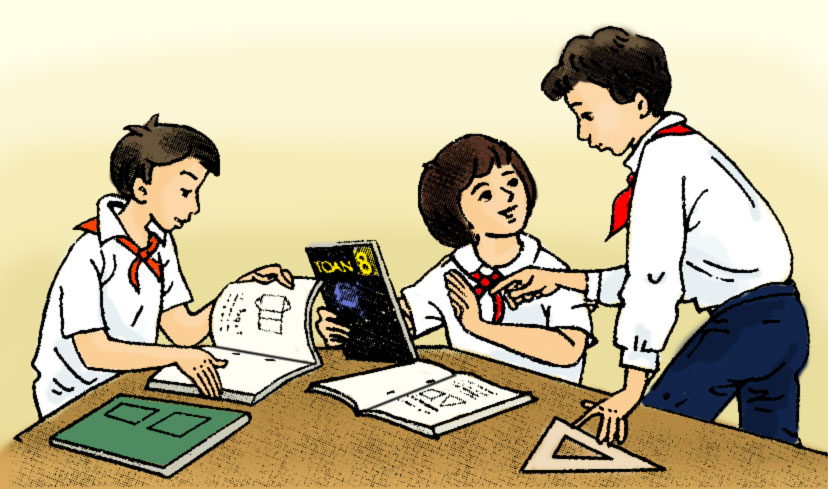 6
Ai nhanh hơn!
12
Tính giá trị biểu thức sau:
     15 + ( 47 – 5 + 26 ) – ( 47 + 26 )
Đáp án :
   15 + ( 47 – 5 + 26 ) – ( 47 + 26 )
= 15 + 47 – 5 + 26 – 47 – 26 
= (15 – 5) + (47 – 47) + (26 – 26)
= 10
13
Củng cố:
Kết quả của a – (b + c - d) là:
14
Sai rồi
A.       a + b + c - d
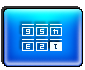 Sai rồi
B.       a – b - c - d
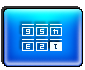 Sai rồi
C.       a – b + c - d
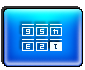 D.       a – b - c + d
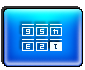 Đúng rồi
Hướng dẫn về nhà:
15
Học thuộc quy tắc dấu ngoặc.
	Làm các bài tập trong SGK